Министерство образования РМПортфолио
Антяскиной Марии Анатольевны
Воспитателя 
МДОУ «Детский сад № 1» г.о.Саранск
Дата рождения: 12. 03. 1993 г.
Профессиональное образование: высшее педагогическое, МГПИ им. М. Е. Евсевьева. Квалификация по диплому: Бакалавр. Специальность "Педагогическое образование." с дополнительной специальностью Дошкольное образование.
№ диплома , 101305 0276393
Дата выдачи: 04.07.2015 г.
Стаж педагогической работы (по специальности): 6 лет.
Общий трудовой стаж: 6 лет.
Наличие квалификационной категории: нет
Дата последней аттестации: 2020 г.
Представление инновационного педагогического опыта на сайте МДОУ «Детский сад №1»
https://ds1sar.schoolrm.ru/sveden/employees/9983/408375/
Участие в инновационной (экспериментальной) деятельности
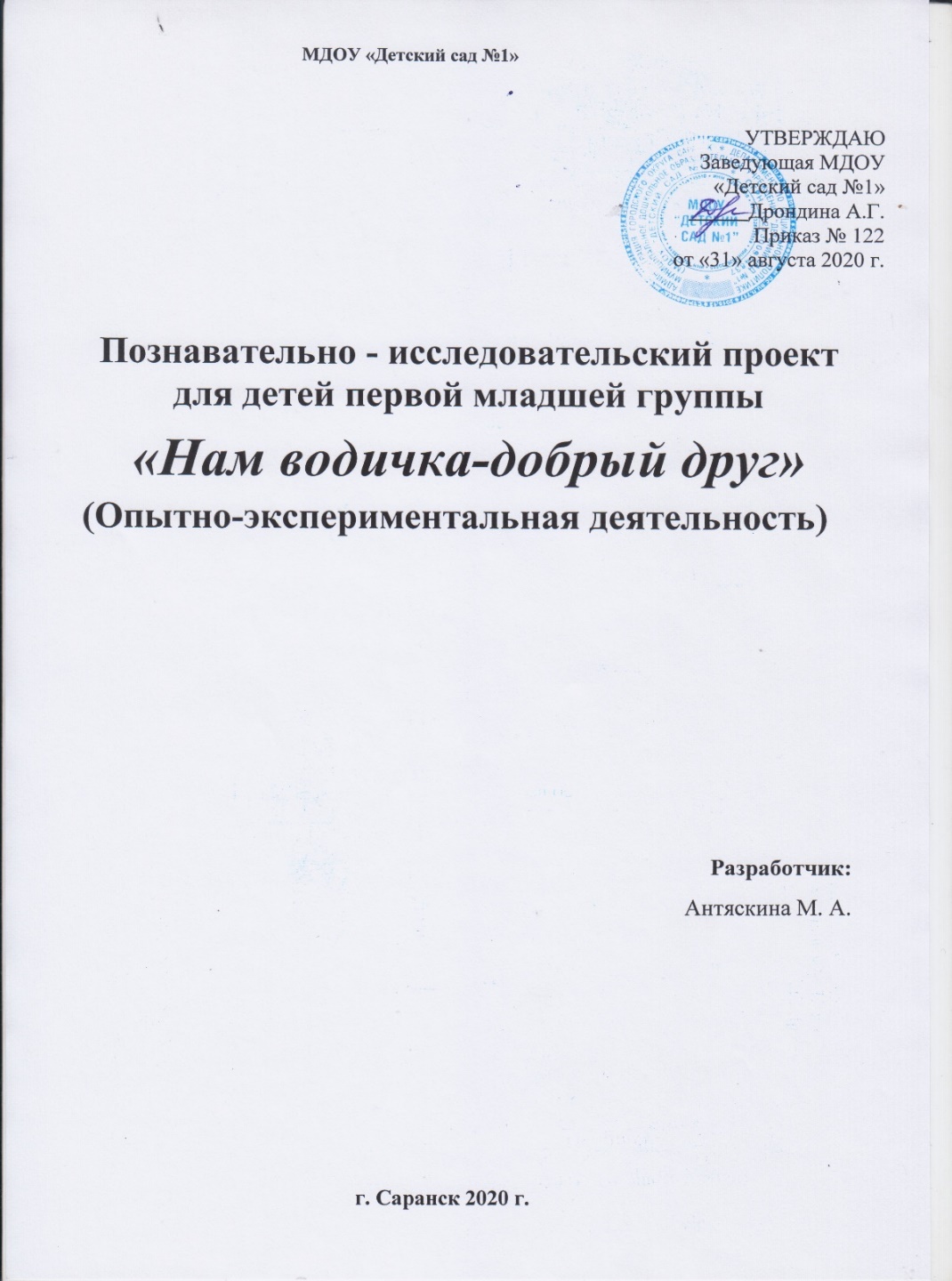 Наличие публикаций
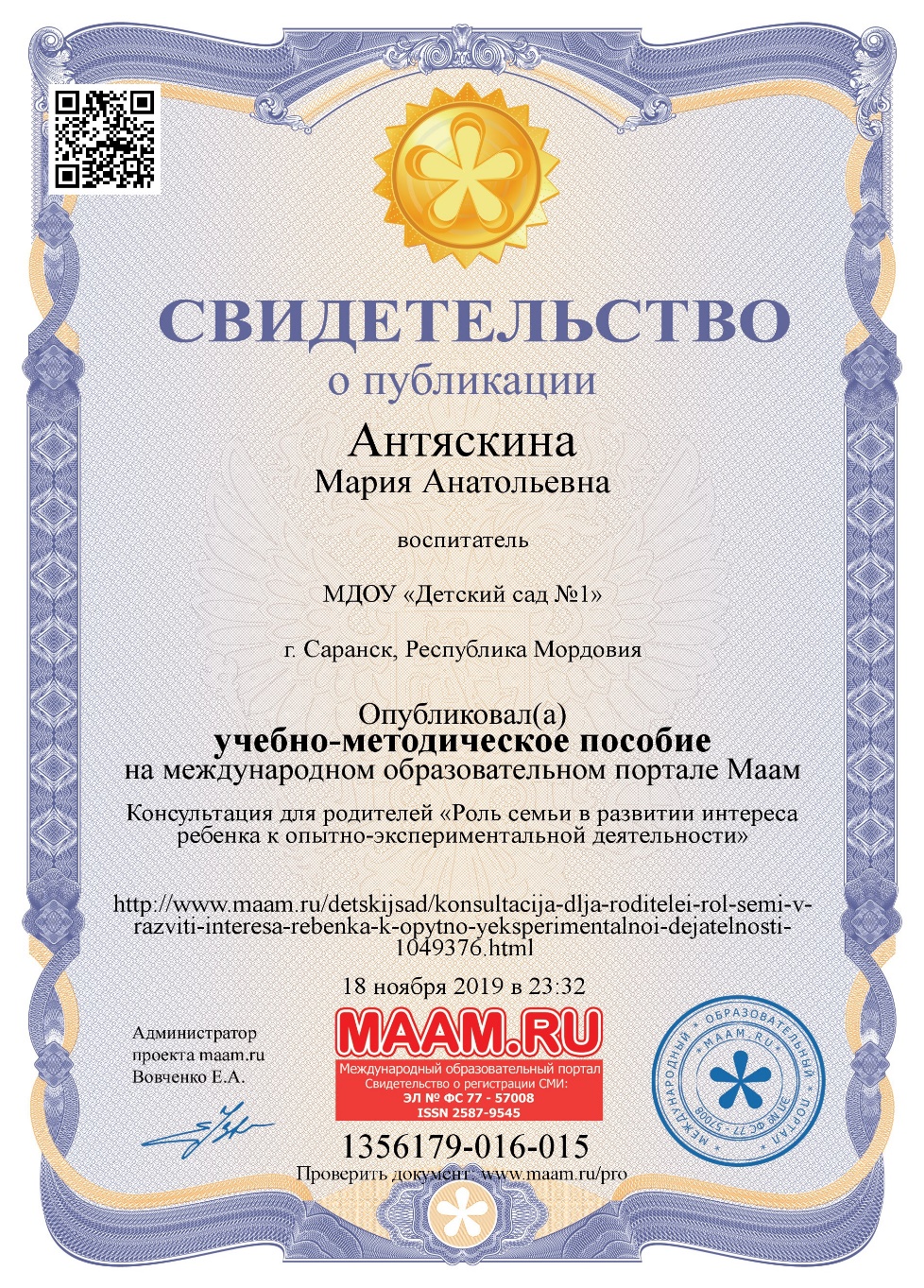 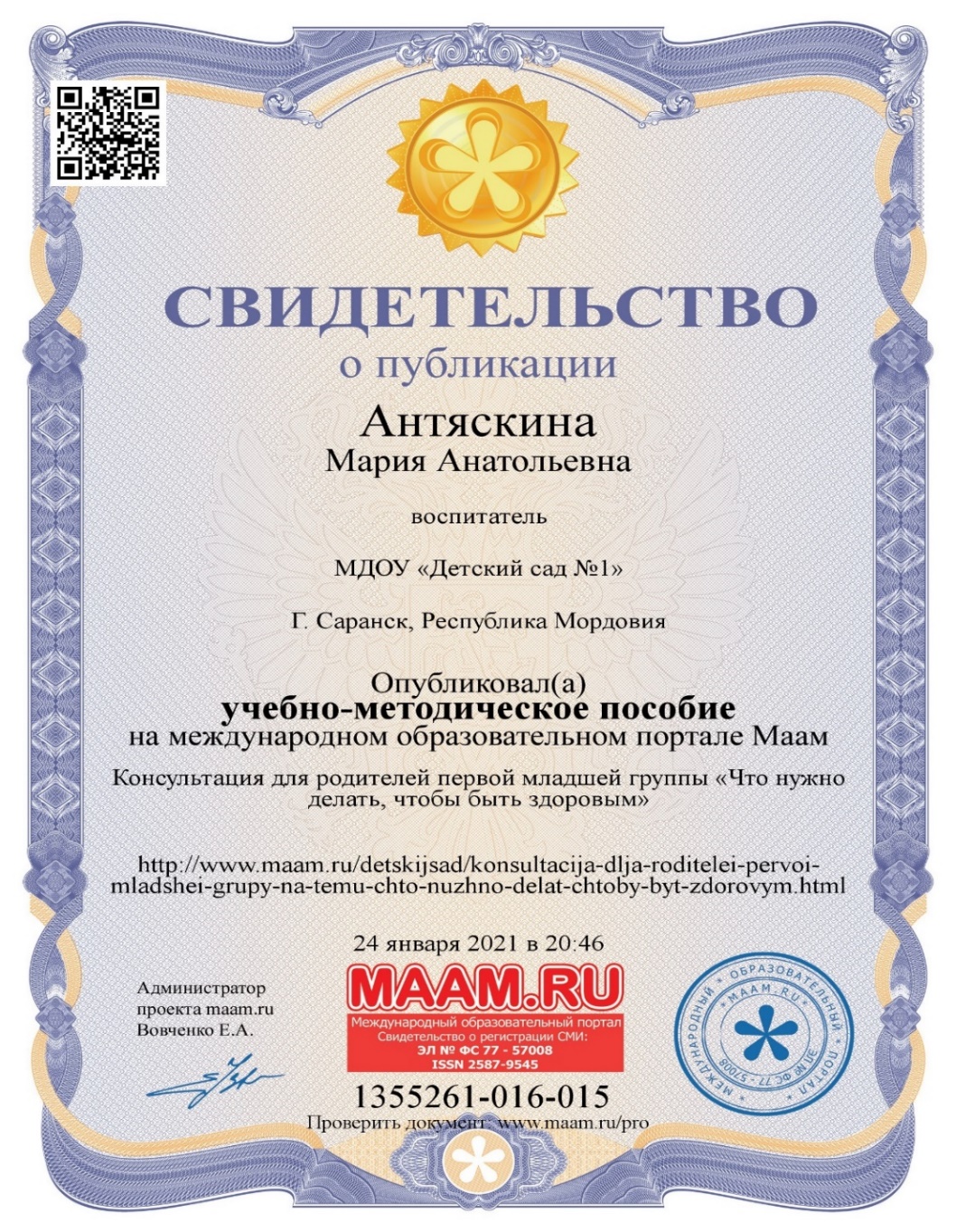 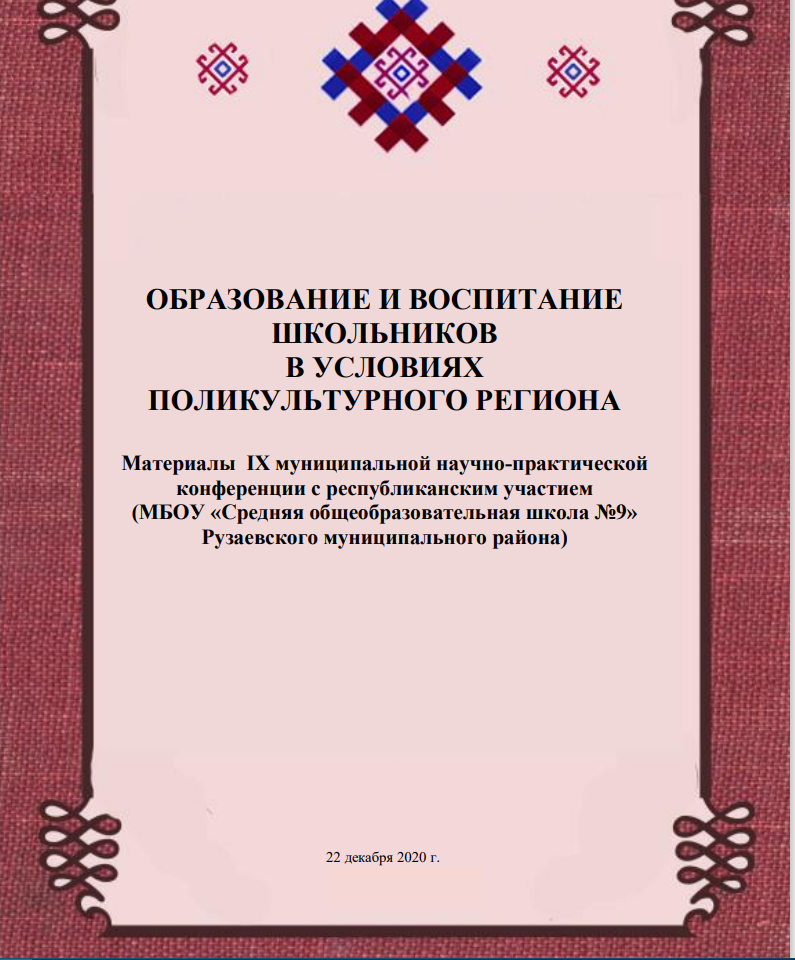 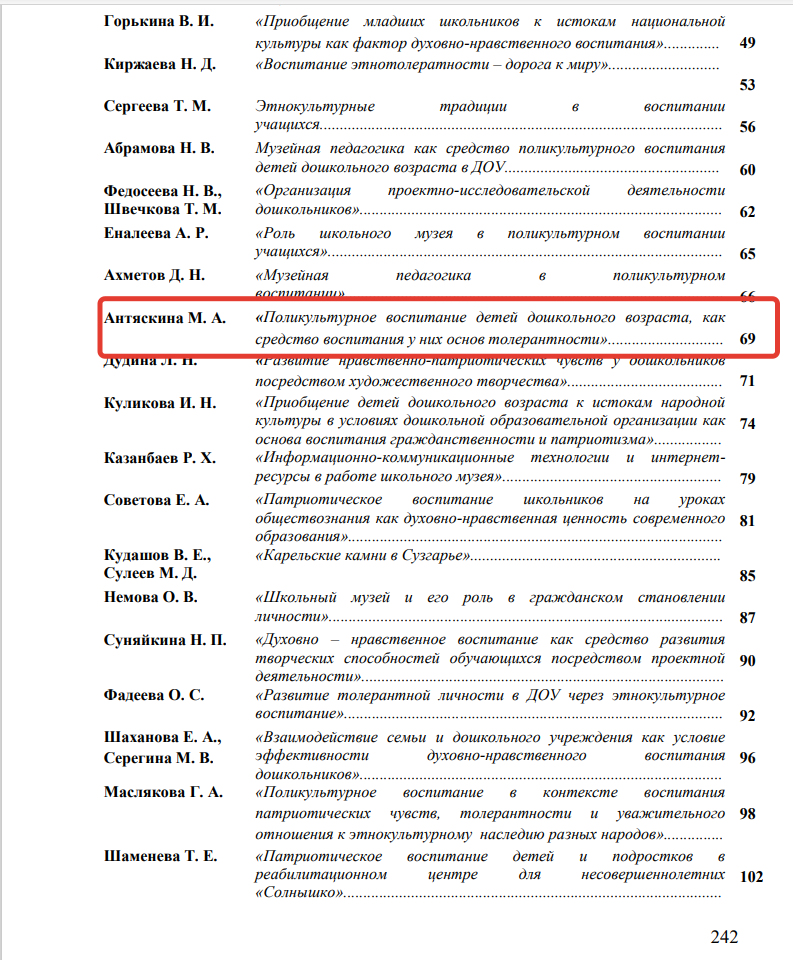 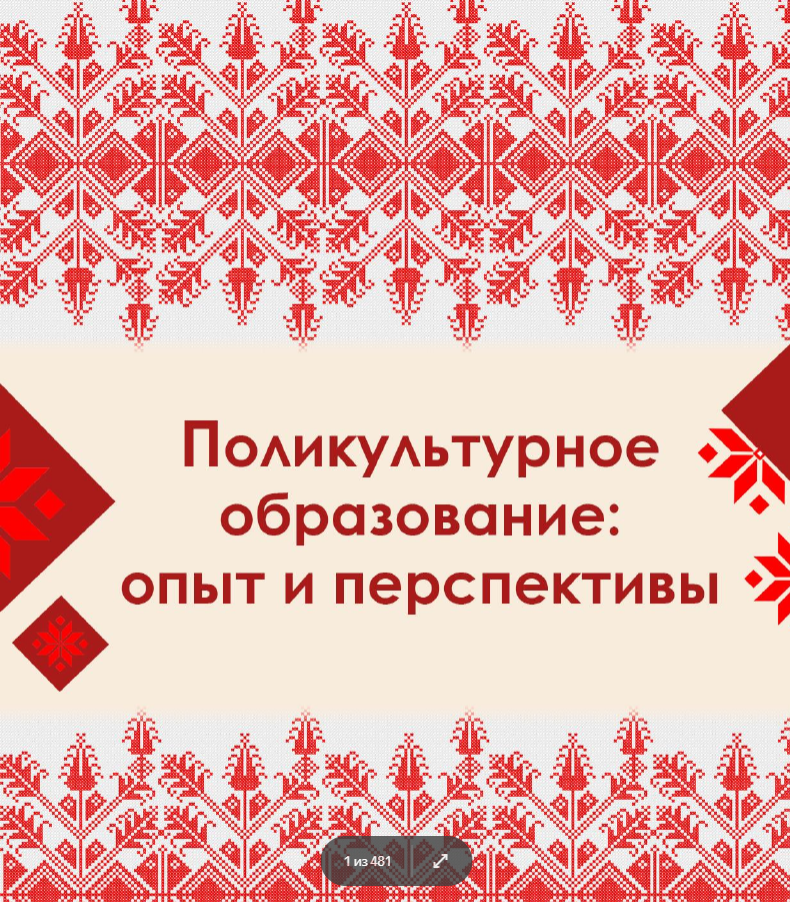 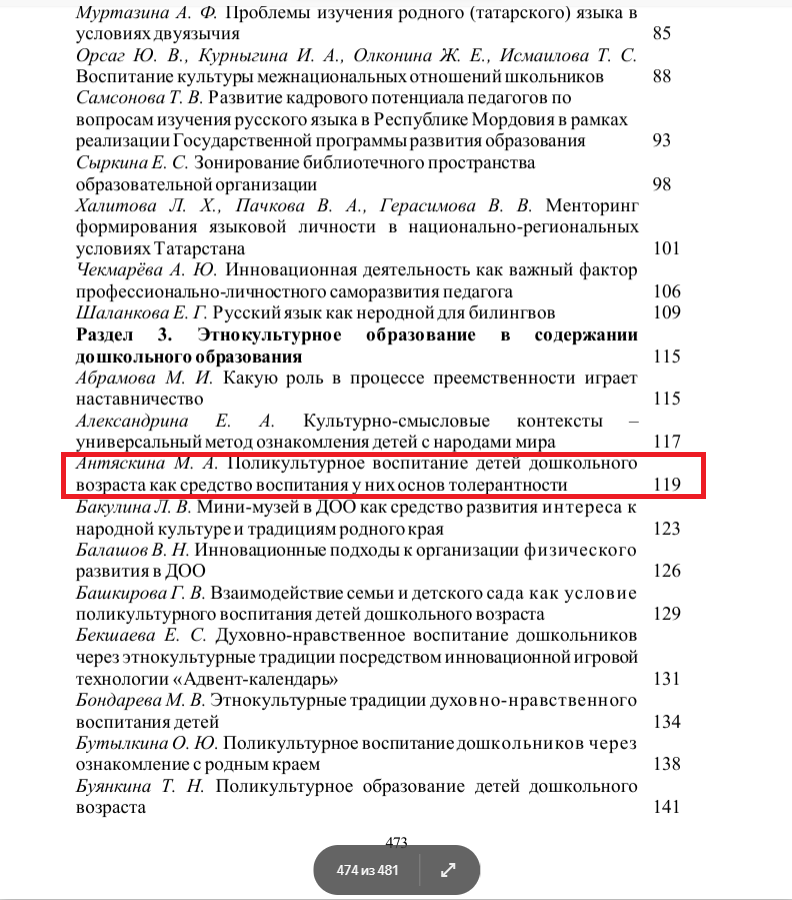 Публикации на сайте:
https://www.maam.ru/users/635415
Результаты участия воспитанников в конкурсах, выставках, турнирах, соревнованиях, акциях, фестивалях
Наличие авторских программ, методических пособий
Выступления на заседаниях методических советов, научно-практических конференциях, педагогических чтениях, семинарах, секциях, форумах
Проведение открытых занятий, мастер-классов, мероприятий
Экспертная деятельность
Общественная активность педагога: участие в экспертных комиссиях, в жюри конкурсов, депутатская деятельность и т.д.
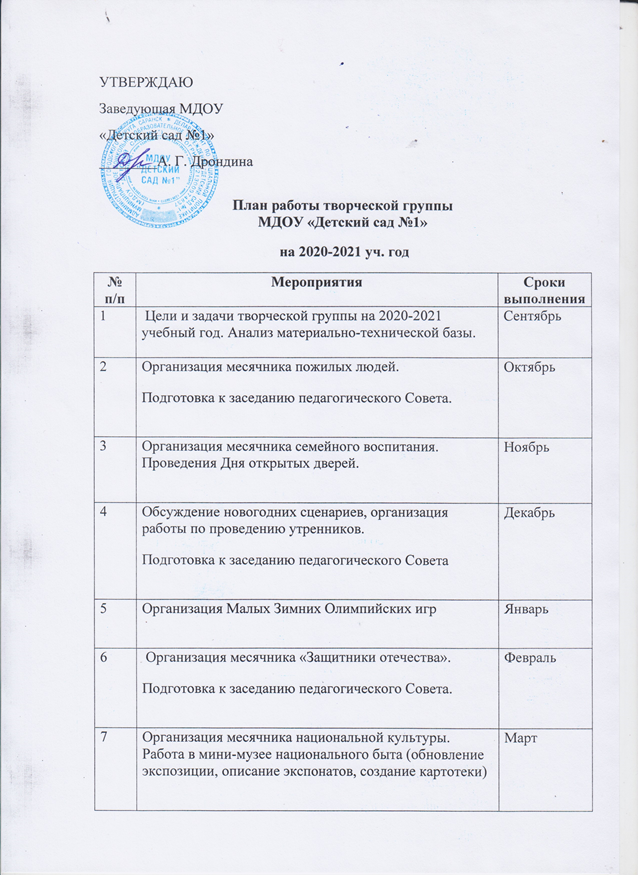 Позитивные результаты работы с воспитанниками
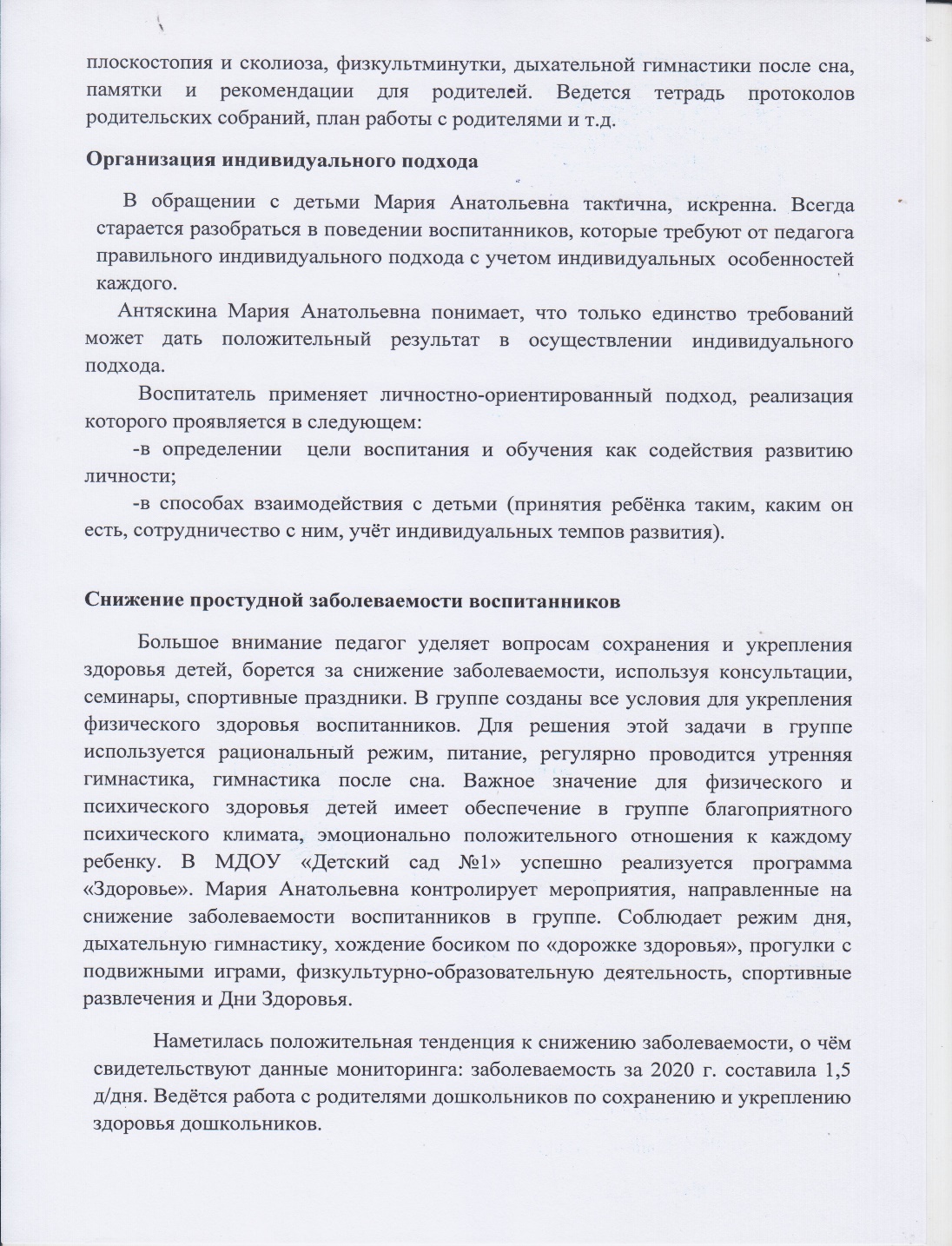 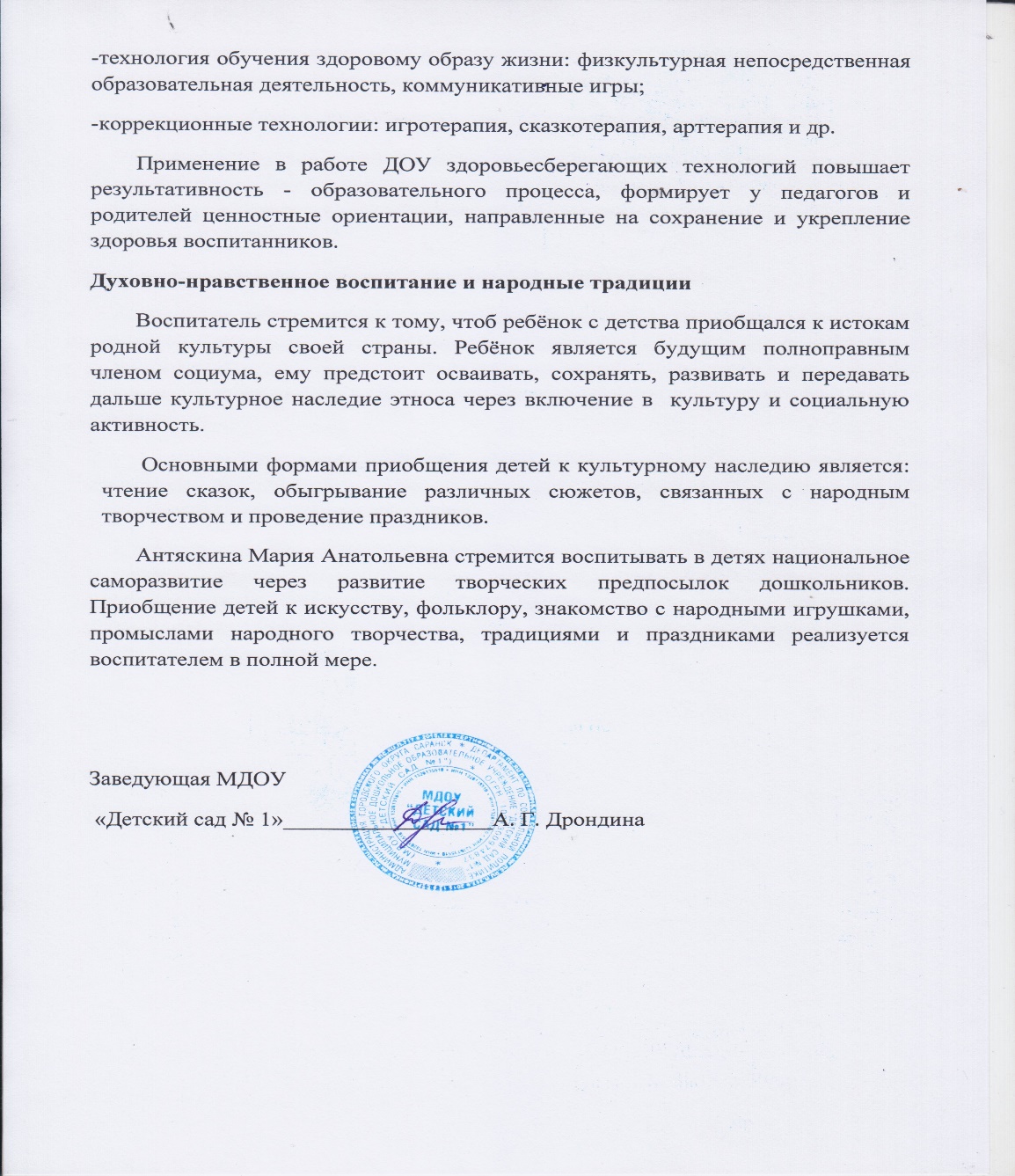 Качество взаимодействия с родителями
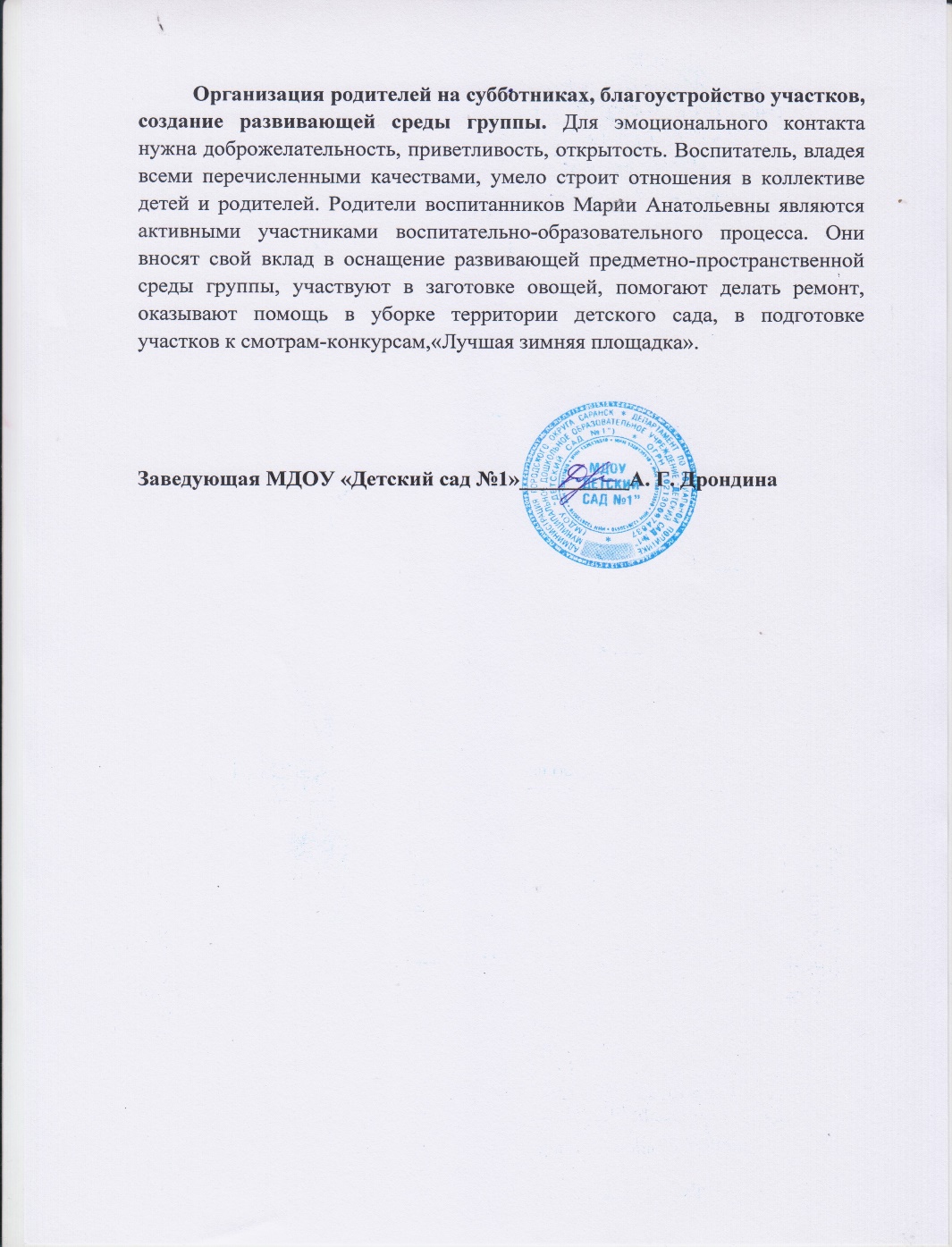 Участие педагога в профессиональных конкурсах
Награды и поощрения
Спасибо за внимание!